Good morning
Prepared by 
Muhammad Jane alam
Assistant teacher
West Rashidabad Government primary school.patiya,chittagong.
Class:2
Subject:English
Duration:40 minutes
Mental Preparation
Do you like to eat egg?
Do you know any farmer?
Ackowledge
The Golden Goose           Unit:29
Lesson:4-6
Page no:59
Declaration of lesson
At the end of the lesson,the students will be able to
1.read the text
2.tell about the story
3.write  information from the story.
Learning outcomes
New words-----                   Goose,Lay,Golden,Idea,Kill,
Look at the following pictures carefully and discuss with your partner what you can see in the picture.
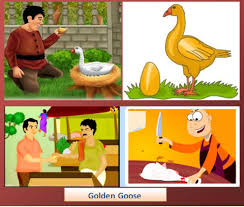 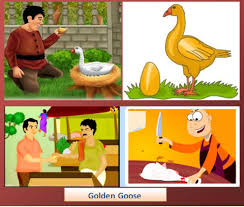 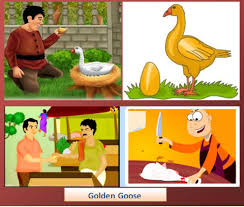 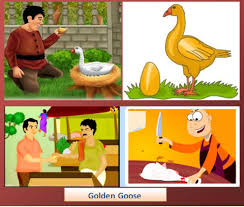 Listen to me and read after me.
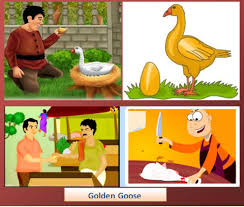 A poor farmer has a goose.
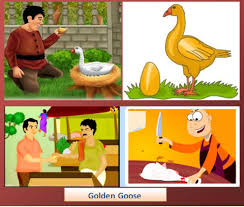 Everyday,the goose lays an egg.It’s a golden egg.
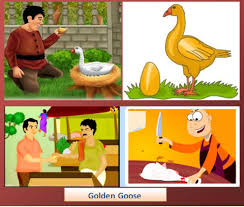 Everyday,the farmer sells the egg.
The farmer thinks,”I want to be rich.I have an idea!” The farmer thinks all the eggs are inside the goose.
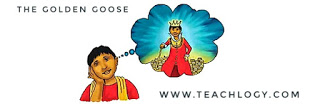 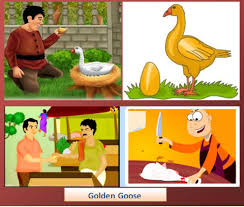 He kills the goose . He Opens its belly , but there are no eggs!
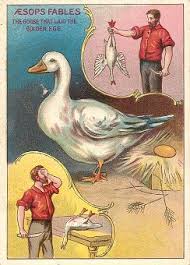 The farmer has no goose.He has no money . He is sad .
Open your book at page 59.
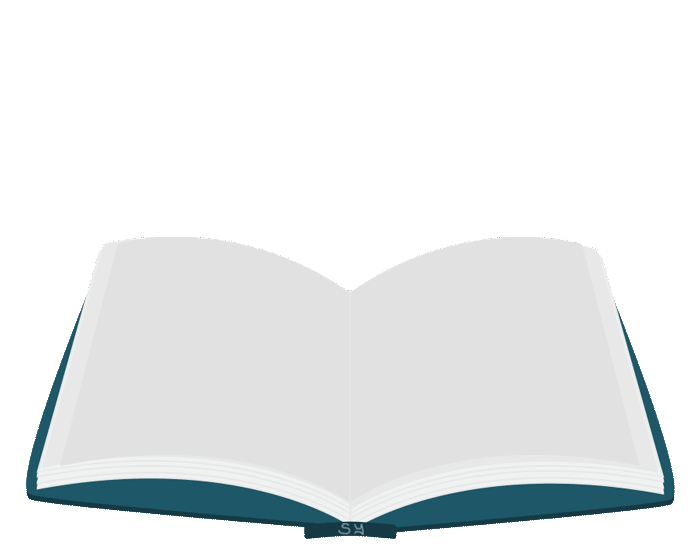 Group reading
Pair reading
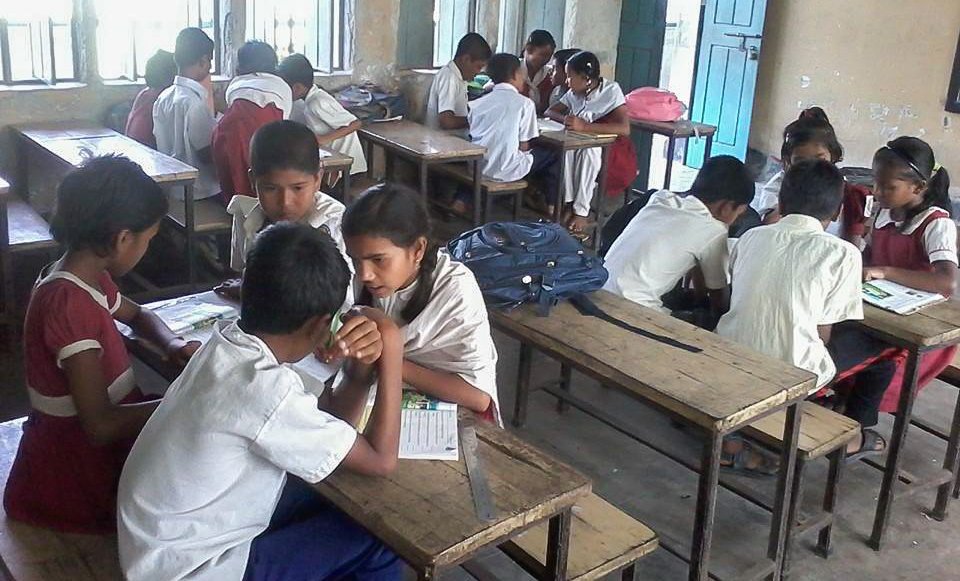 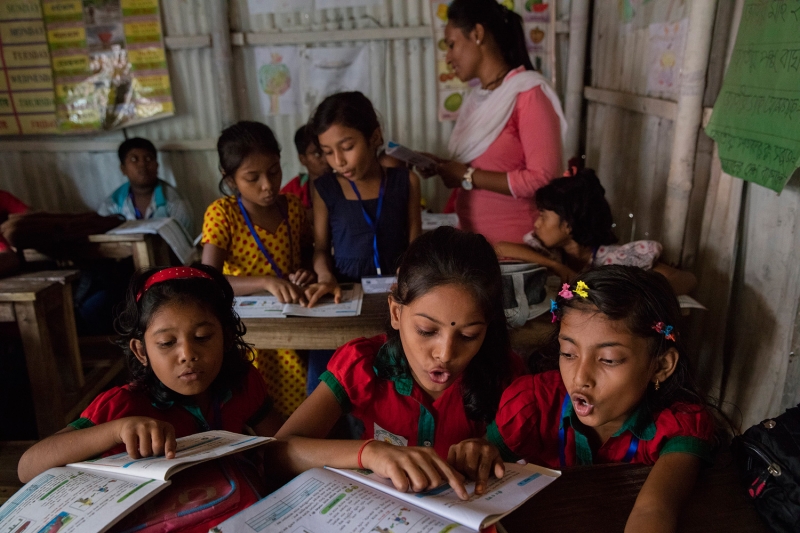 Individual reading
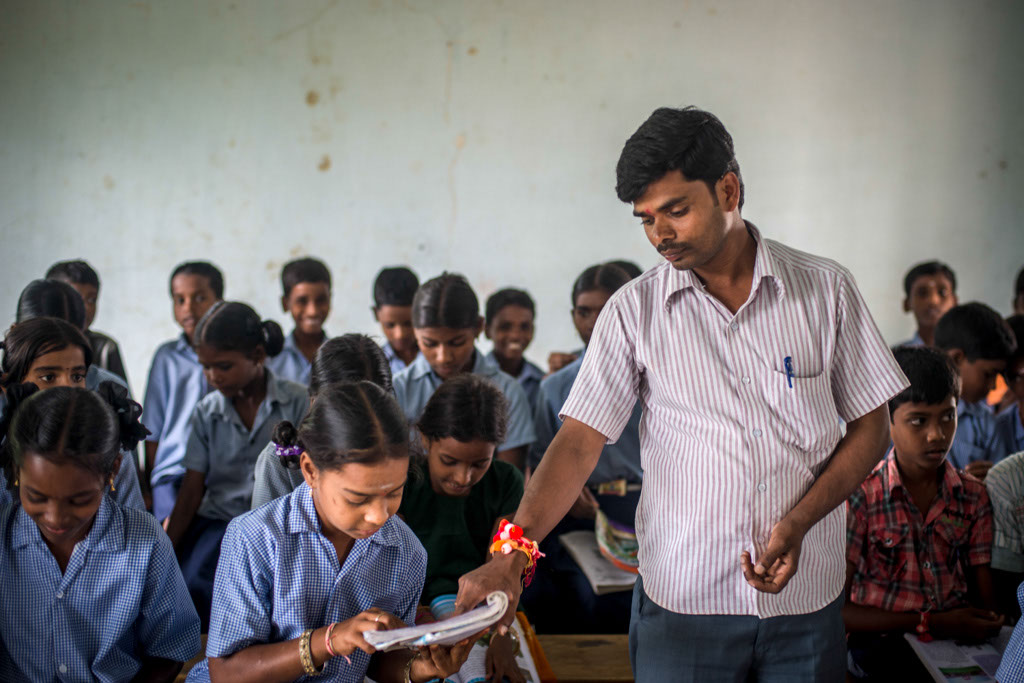 Make sentence with the following words in group.
One is done for you.
Poor----Mr. Rahim is a poor farmer.
Goose---
Sell------
Think---
Kill------
Idea------
Write true or false in pair.One is done for you.
*Everyday,the farmer lays 5 eggs.
Answer.False.
1.The farmer sells the egg everyday.
2.The farmer buys eggs everyday.
3.The farmer is rich.
4.The farmer is sad at the end of the story.
5.There are many eggs inside the goose.
Answer the following questions individually.
One is done for You.
*How is the farmer?
Answer . The farmer is poor.
1.Who has a goose?
2.What does the goose lay everyday?
3.How is the egg?
4.What does the farmer sell?
5.How many eggs inside the goose?